“Төньяҡ амурҙары”ның данлы яу юлы
(Әҙәби-музыкаль композиция)
1812 йылғы Ватан һуғышында урыҫ ғәскәре менән бер үк сафтарҙа 28 башҡорт полкы, шуларҙың 20-һе туранан-тура һуғыш хәрәкәттәрендә ҡатнаша һәм 9 полк походын Парижда тамамлай.
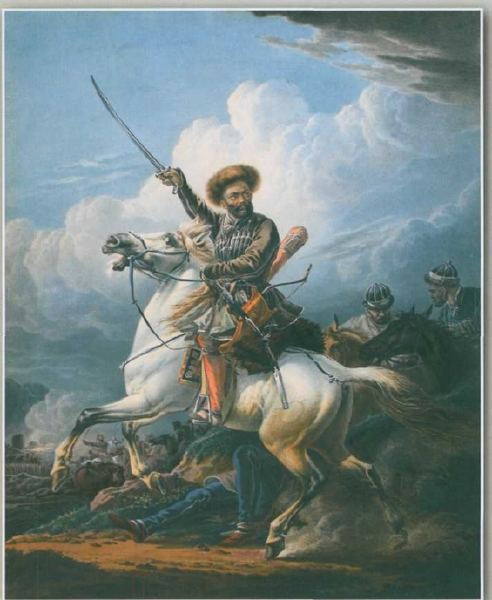